整体认读音节
yi 
      wu 
            yu
yu
yi
wu
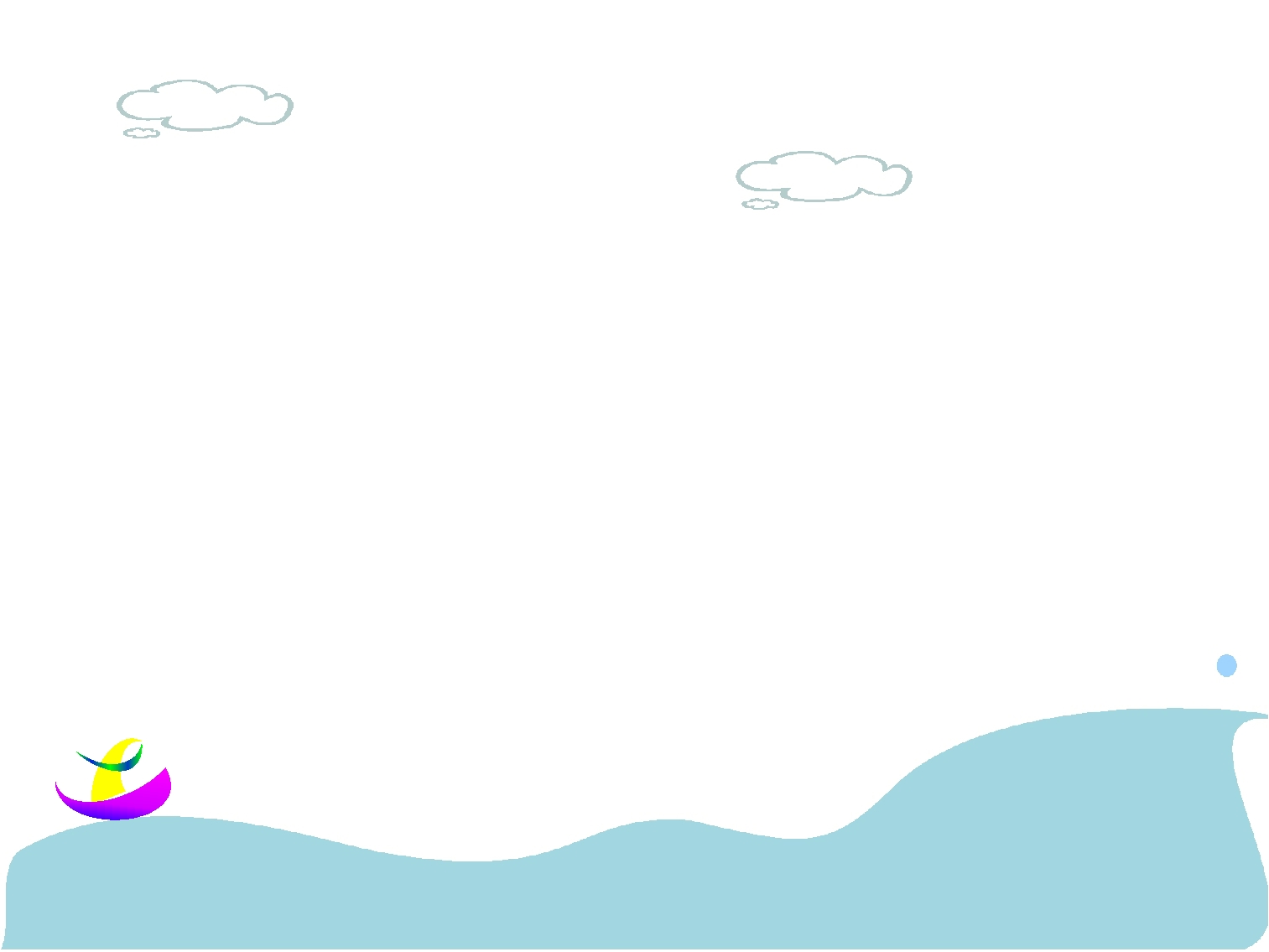 y
yu
u
wu
yi
ü
w
i
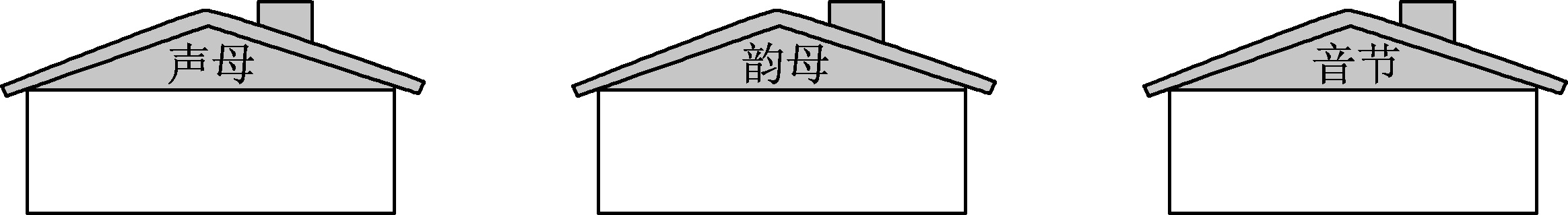 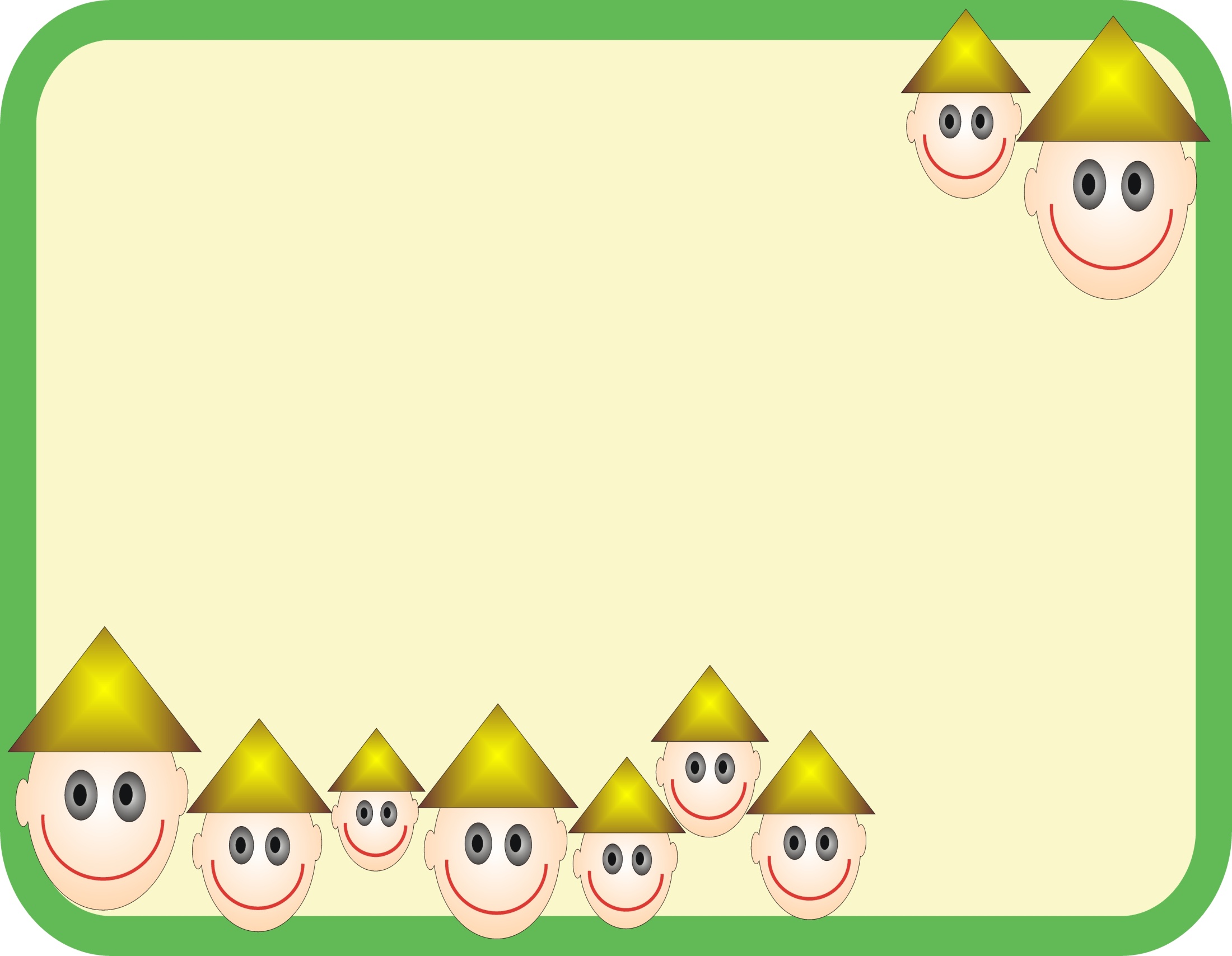 wá
é
ó
yì
ǜ
yù
wǔ
ǘ
yà
è
ī
yī
ǖ
ò
ú